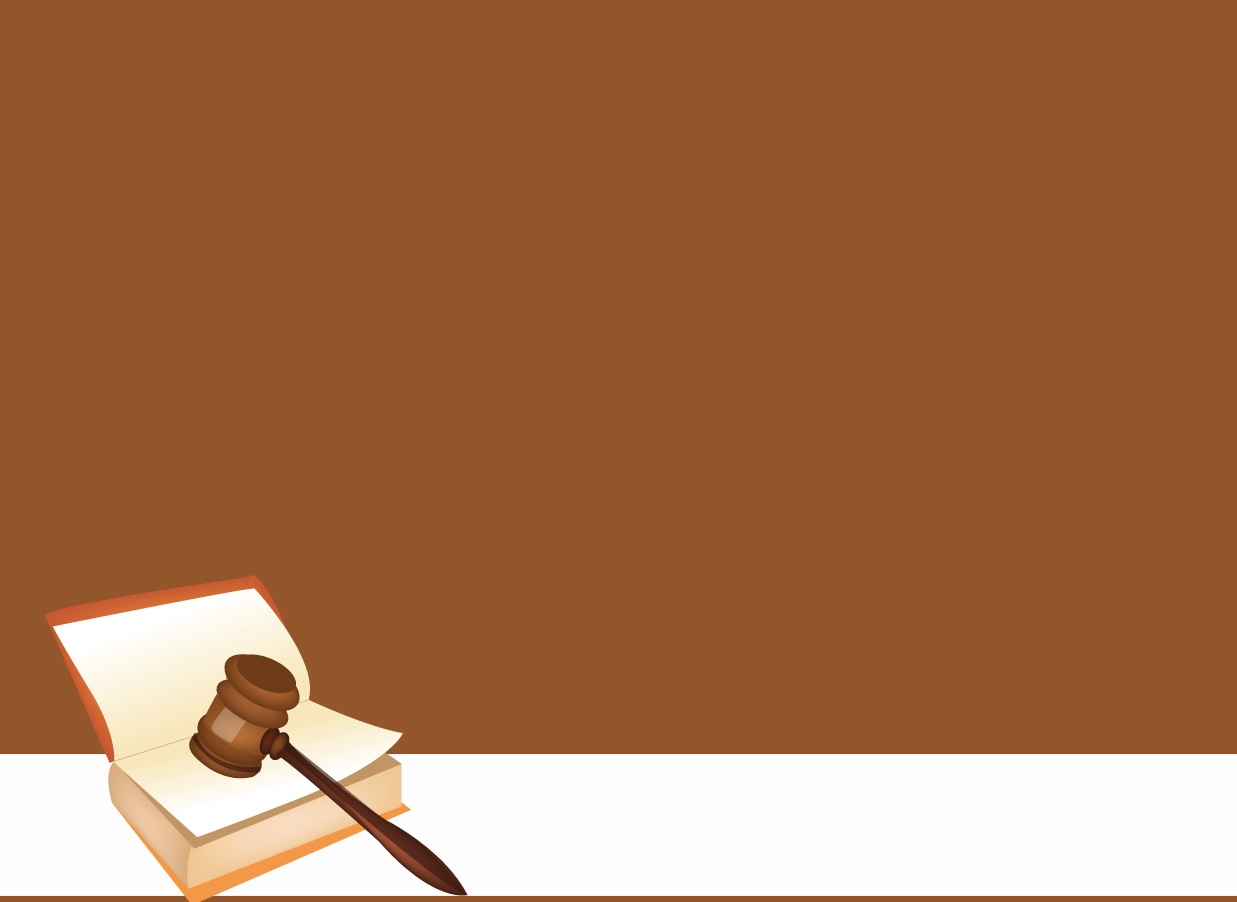 BỘ TƯ PHÁP
ĐỀ ÁN TUYÊN TRUYỀN, PHỔ BIẾN TRONG CÁN BỘ, CÔNG CHỨC, VIÊN CHỨC VÀ NHÂN DÂN VỀ 
NỘI DUNG CÔNG ƯỚC CHỐNG TRA TẤN VÀ 
PHÁP LUẬT VIỆT NAM VỀ PHÒNG, CHỐNG TRA TẤN
I. Các hành vi bị nghiêm cấm nhằm phòng, chống yếu tố bạo lực trong hoạt động báo chí, xuất bản (Điều 9 Luật Báo chí năm 2016)
1. Thông tin cổ súy các hủ tục, mê tín, dị đoan; thông tin về những chuyện thần bí gây hoang mang trong xã hội, ảnh hưởng xấu đến trật tự, an toàn xã hội và sức khỏe của cộng đồng.
2. Kích động bạo lực; tuyên truyền lối sống đồi trụy; miêu tả tỉ mỉ những hành động dâm ô, hành vi tội ác; thông tin không phù hợp với thuần phong mỹ tục Việt Nam.
3. Thông tin sai sự thật, xuyên tạc, vu khống, xúc phạm uy tín của cơ quan, tổ chức, danh dự, nhân phẩm của cá nhân; quy kết tội danh khi chưa có bản án của Tòa án.
4. Thông tin ảnh hưởng đến sự phát triển bình thường về thể chất và tinh thần của trẻ em.
5. Đe dọa, uy hiếp tính mạng, xúc phạm danh dự, nhân phẩm của nhà báo, phóng viên; phá hủy, thu giữ phương tiện, tài liệu, cản trở nhà báo, phóng viên hoạt động nghề nghiệp đúng pháp luật.
6. Đăng, phát trên sản phẩm thông tin có tính chất báo chí thông tin quy định tại các mục 1, 2, 3, 4 nêu trên.
MỘT SỐ QUY ĐỊNH VỀ PHÒNG, CHỐNG, XỬ LÝ YẾU TỐ BẠO LỰC TRONG HOẠT ĐỘNG
 BÁO CHÍ, XUẤT BẢN
(Luật Báo chí năm 2016, Nghị định số 119/2020/NĐ-CP ngày 07/10/2020 của Chính phủ quy định về xử phạt vi phạm hành chính trong hoạt động báo chí, hoạt động xuất bản được sửa đổi, bổ sung bởi Nghị định số 14/2022/NĐ-CP ngày 27/01/2022 của Chính phủ)
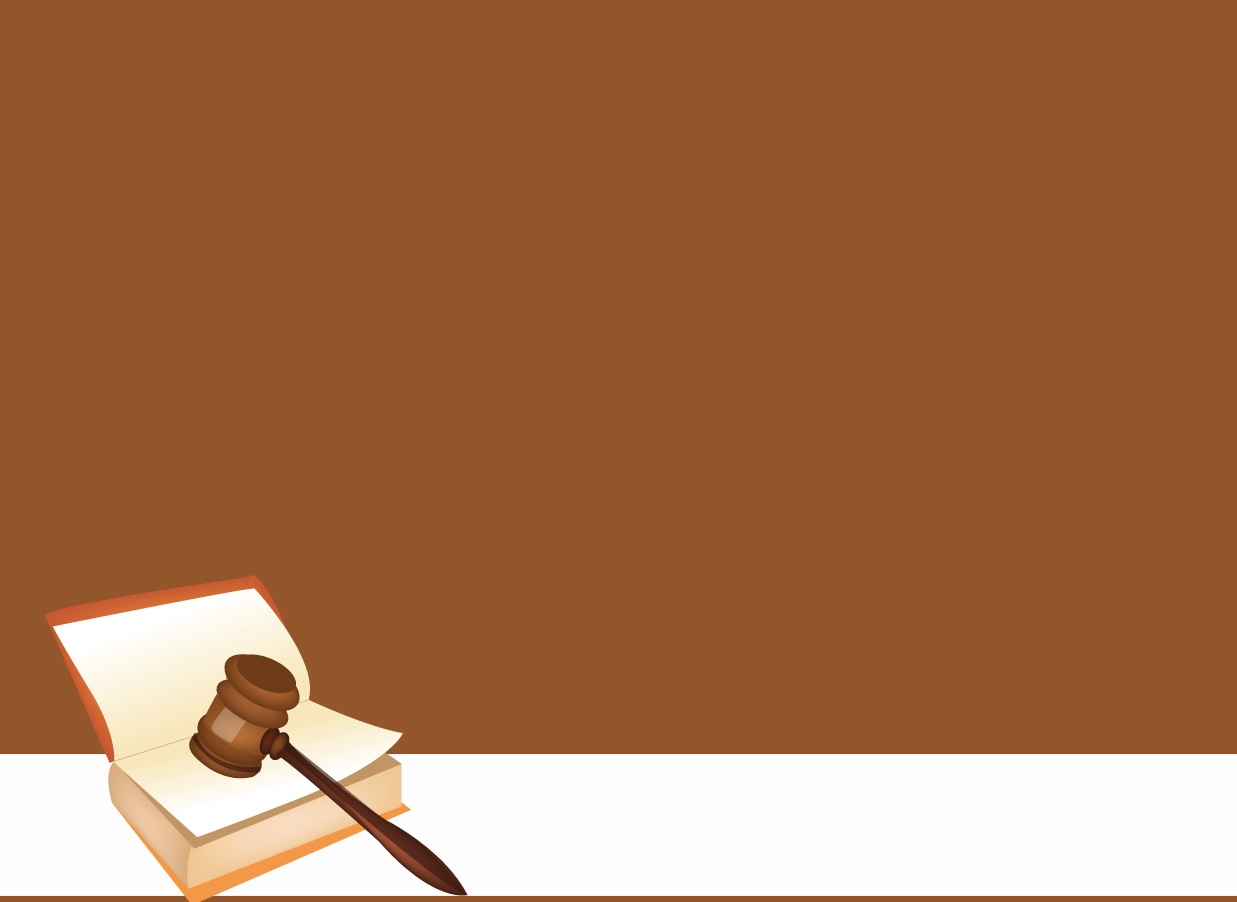 II. Mức phạt tiền đối với các hành vi vi phạm có yếu tố bạo lực trong hoạt động báo chí, xuất bản (Điều 8,11,15,20,24 Nghị định số 119/2020/NĐ-CP ngày 07/10/2020 của Chính phủ quy định về xử phạt vi phạm hành chính trong hoạt động báo chí, hoạt động xuất bản đã sửa đổi, bổ sung năm 2022)
1. Phạt tiền từ 3.000.000 đồng đến 5.000.000 đồng đối với hành vi đăng, phát thông tin cải chính, xin lỗi mà không thể hiện đầy đủ các nội dung đã thông tin sai sự thật, xuyên tạc, vu khống, xúc phạm uy tín của cơ quan, tổ chức, danh dự, nhân phẩm của cá nhân đã đăng, phát trong tác phẩm báo chí và nội dung thông tin được cải chính.
2. Phạt tiền từ 20.000.000 đồng đến 30.000.000 đồng đối với các hành vi: Cung cấp thông tin có nội dung cổ súy các hủ tục, mê tín, dị đoan, những chuyện thần bí gây hoang mang trong xã hội, ảnh hưởng xấu đến trật tự, an toàn xã hội và sức khỏe của cộng đồng; Cung cấp thông tin ảnh hưởng đến sự phát triển bình thường về thể chất và tinh thần của trẻ em;
3. Phạt tiền từ 20.000.000 đồng đến 40.000.000 đồng đối với hành vi đăng, phát thông tin cổ súy các hủ tục, mê tín, dị đoan; Đăng, phát thông tin ảnh hưởng đến sự phát triển bình thường về thể chất và tinh thần của trẻ em;
4. Phạt tiền từ 30.000.000 đồng đến 40.000.000 đồng đối hành vi cung cấp thông tin có nội dung kích động bạo lực; cung cấp thông tin miêu tả tỉ mỉ hành vi tội ác, tai nạn rùng rợn, hành động dâm ô, đồi trụy.
5. Phạt tiền từ 40.000.000 đồng đến 60.000.000 đồng đối với hành vi chế bản, in, gia công sau in hoặc photocopy sản phẩm in có nội dung tuyên truyền lối sống dâm ô, đồi trụy, hành vi tội ác, tệ nạn xã hội, mê tín dị đoan phá hoại thuần phong mỹ tục; Quy kết tội danh khi chưa có bản án kết tội của tòa án đã có hiệu lực pháp luật;
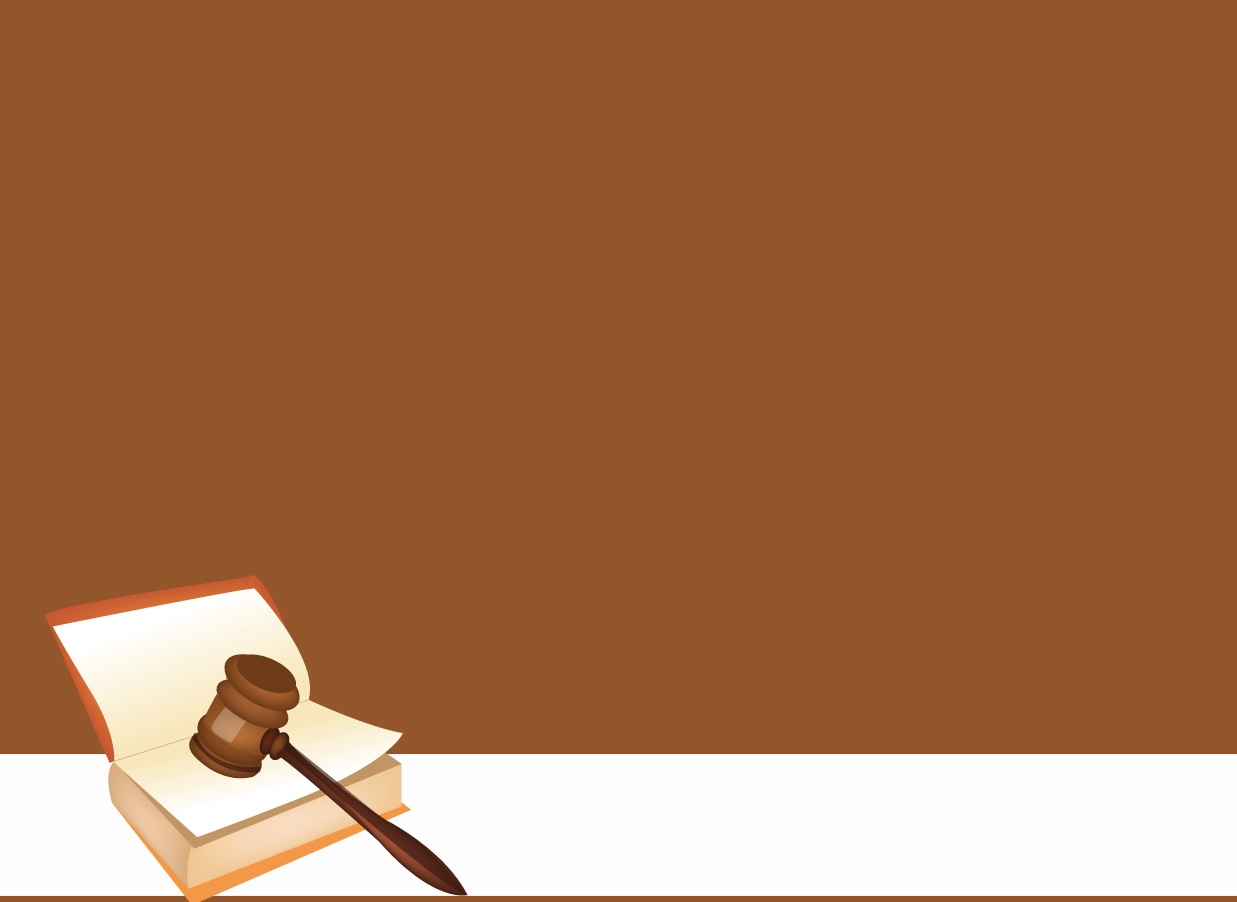 6. Phạt tiền từ 40.000.000 đồng đến 80.000.000 đồng đối với hành vi xuất bản xuất bản phẩm có nội dung dâm ô, đồi trụy, kích động bạo lực, mê tín dị đoan hoặc không phù hợp với thuần phong mỹ tục Việt Nam đối với từng tên xuất bản phẩm;
7. Phạt tiền từ 60.000.000 đồng đến 80.000.000 đồng đối với một trong các hành vi: Đăng, phát thông tin có nội dung sai sự thật, xuyên tạc, xúc phạm danh dự, uy tín của tổ chức, danh dự, nhân phẩm của cá nhân; Đăng, phát thông tin miêu tả tỉ mỉ hành động dâm ô, đồi trụy; Đăng, phát thông tin tiết lộ họ tên, địa chỉ, bút tích của người tố cáo và thông tin khác làm lộ danh tính của người tố cáo gây tổn hại về sức khỏe, tinh thần hoặc bị xúc phạm danh dự, nhân phẩm hoặc bị đe dọa, trù dập, cô lập, kỳ thị hoặc gây thiệt hại về tài sản, trừ trường hợp người tố cáo có yêu cầu khác.
8. Phạt tiền từ 70.000.000 đồng đến 100.000.000 đồng đối với hành vi họp báo có nội dung kích động bạo lực; nhập khẩu hoặc xuất khẩu báo in, tạp chí in có nội dung kích động bạo lực.
9. Phạt tiền từ 80.000.000 đồng đến 100.000.000 đồng đối với hành vi đăng, phát tin, bài, ảnh kích động bạo lực.
III. Mức phạt tiền đối với hành vi cản trở trái pháp luật hoạt động báo chí (Điều 6,7,9,13,17 Nghị định số 119/2020/NĐ-CP ngày 07/10/2020 của Chính phủ)
1. Phạt tiền từ 10.000.000 đồng đến 30.000.000 đồng đối với hành vi cản trở trái pháp luật hoạt động nghề nghiệp của nhà báo, phóng viên.
2. Phạt tiền từ 30.000.000 đồng đến 50.000.000 đồng đối với hành vi thu giữ trái phép phương tiện, tài liệu hoạt động báo chí của nhà báo, phóng viên.
3. Phạt tiền từ 50.000.000 đồng đến 70.000.000 đồng đối với một trong các hành vi sau đây:
a) Xúc phạm danh dự, nhân phẩm của nhà báo, phóng viên khi đang hoạt động nghề nghiệp;
b) Hủy hoại, cố ý làm hư hỏng phương tiện, tài liệu hoạt động báo chí của nhà báo, phóng viên.
4. Phạt tiền từ 70.000.000 đồng đến 100.000.000 đồng đối với hành vi có lời nói, hành động đe dọa tính mạng nhà báo, phóng viên mà chưa đến mức truy cứu trách nhiệm hình sự.